Measuring and Monitoring Overtime
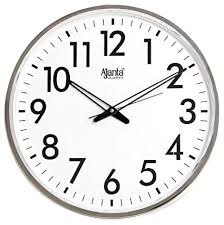 BOPMA Conference 2018
Jim Hogan
ACC 572 
Mathematics Facilitator 
jimhogan2@icloud.com
[Speaker Notes: Measuring and Monitoring Overtime
In my work as facilitator in PLD contracts I establish a robust measure of student thinking mainly using Number and always referenced to the NZC Levels. This measure is repeated every term so that overtime a pattern of behaviour for each cohort, each class and each student is established. After a few terms I construct a report which summaries this material in a way for HODs and teachers to reflect on every student, class, cohort  and their own practice. Several of these reports later I think I am ready to share some insights.]
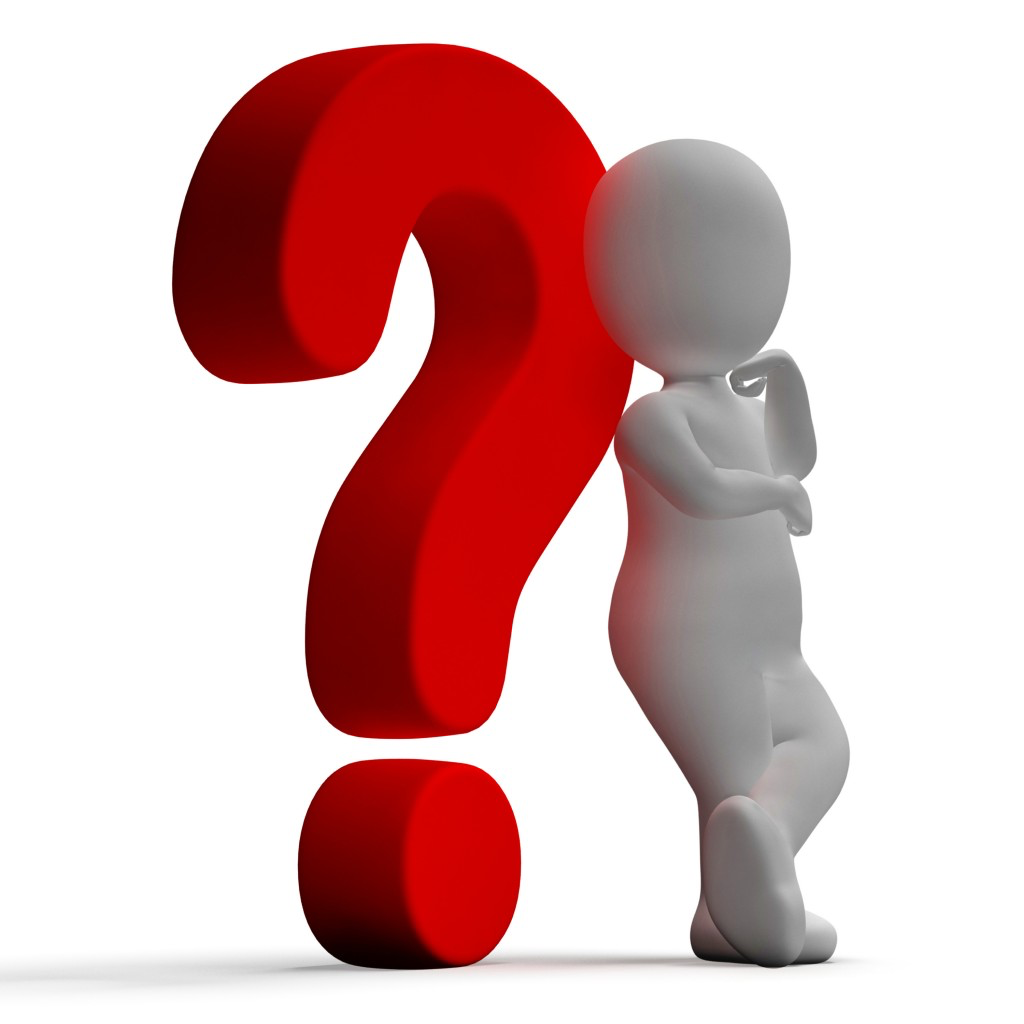 This workshop is all about Mindset…Yours
All schools collect data. 
All mathematics teachers collect data.
Do we use all the data?


What do we need to do to monitor students, class and cohort?
[Speaker Notes: I see a lot of tests, examinations, assessments and the data is collected and stored. All carefully planned and executed, the students obediently trying and teachers earnestly marking.

I ask “What use is made of data?” and often the answer is nothing or ”We had to do that”. 
I ask “How does your data relate to the NZC levels?” and often, ”I am not sure.”
I ask ”What did these students do last year?, in the previous school?, in other learning areas?” and the answer is, “We like our own data”. 

End of topic tests are not designed for a class but across a cohort. So I ask “How do these tests help you design learning?” and the answer is usually “We have to do them and no I do not use them”. 

I notice that the underlying thinking is not monitored and most of the data collected is never used, or certainly never used to its potential.]
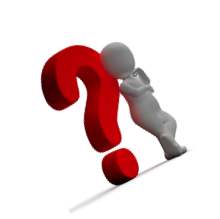 The Underlying Thinking
All  students think
The quality of thinking is reflected in NZC level
Can you recognize NZC Level 3 thinking?


Is it the question or answer that reflects the thinking?
18x5=?
[Speaker Notes: What are we learning when we are at school?  There are two key components; knowledge and competency. 

The knowledge we know a lot about and we continue to promote knowledge as the key component. I agree that it is fun to do algebra and know a lot about geometry, prove theorems and perhaps even discover some new knowledge. That is why we have learning areas and most pathways into future employment branches from one of these key knowledge branches.

The competencies of collaborating, persevering, participating, being creative, communicating, being critical be a citizen were once all hidden in the knowledge and learned almost indirectly as we became better at “Working like a Mathematician”, for example. Now we see these competencies as important and vital. They are to be learned through planned opportunity. Students to be made aware of what they are learning and how it will help them. 

It all revolves around thinking.]
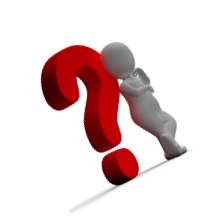 Topic tests, Class tests
We all test students, ……why?
Do we use a test across all classes?
Do we use topic test data to inform further learning?


What information does an HOD need to monitor progress?
[Speaker Notes: Testing was once an exam or a test. Usually written and often on your own in a time limited situation. Should everyone be tested on the same information? Why? We all knew different stuff before learning more so why are we just not tested on that? 

One class learns different information from another. Why would we test all with the same test? 

Worse, some students are learning collaboration, others to be critical, others literacy, some numeracy, some behavior or critical reflection. 

Learning is messy. It is not a neat potama or stepping staircase. Learning slows, stops, pauses, regresses, accelerates, bumps and joggles along depending on things like mood, time of day, food intake, relationships, interest, anticipation, reflection and a few thousand other hard to measure concepts and traits. 

I think it is a classroom teacher’s prerogative to test what is taught. It is the HODs responsibility to monitor the really important parts called engagement and thinking.]
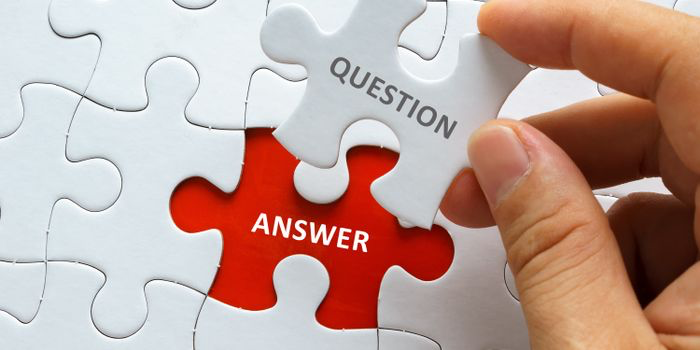 Hogan’s Answers
What do we need  to monitor students, a class and a cohort?
A= Not a lot from an HOD perspective.

Is it the question or answer that reflects the thinking?
The Answer

What information does an HOD need to monitor progress? 
Regular overtime comparison of thinking.
[Speaker Notes: • Not a lot meaning it is the classroom teachers responsibility to collect data about learning and report. The HOD has a lot of oversight to do. 

• The answer shows the thinking. A discussion with the student and the question “How did you get that?” I discovered in the Numeracy Interview a student would sometimes say “I can not tell you!” to which I would elicit the answer by asking “If you could tell me what would you say?” I do not know why that worked. 

• As I will show learning is a messy business. A test at best only shows what was capable on that day, at that time, in that class, where that student was sitting and what the student was feeling about yesterday, now, last night, tomorrow all considered. The variation in one off test conditions is huge. Overtime data forms trends. Trends are a much better indicator of what is happening. Think of test data as temperatures recorded every 3 hrs each day for a day and compare this to what you might see for a week.]
Regular Overtime Comparison
And that is the purpose of this workshop.


So…

What do you think it means?
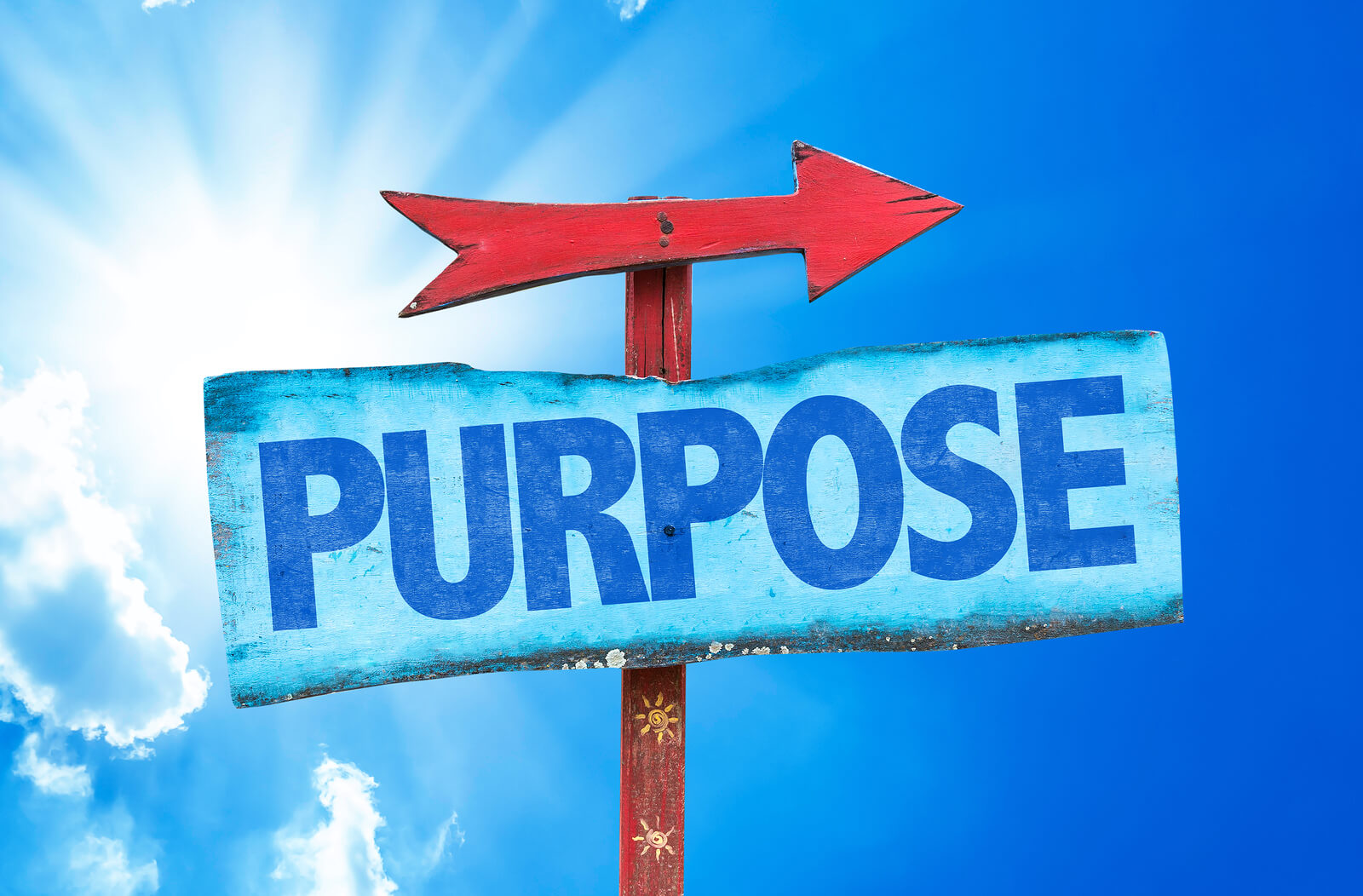 [Speaker Notes: Aims
To help teachers understand using data
To help design of workload
To focus on job allocation
To build overtime comparison
To work efficently]
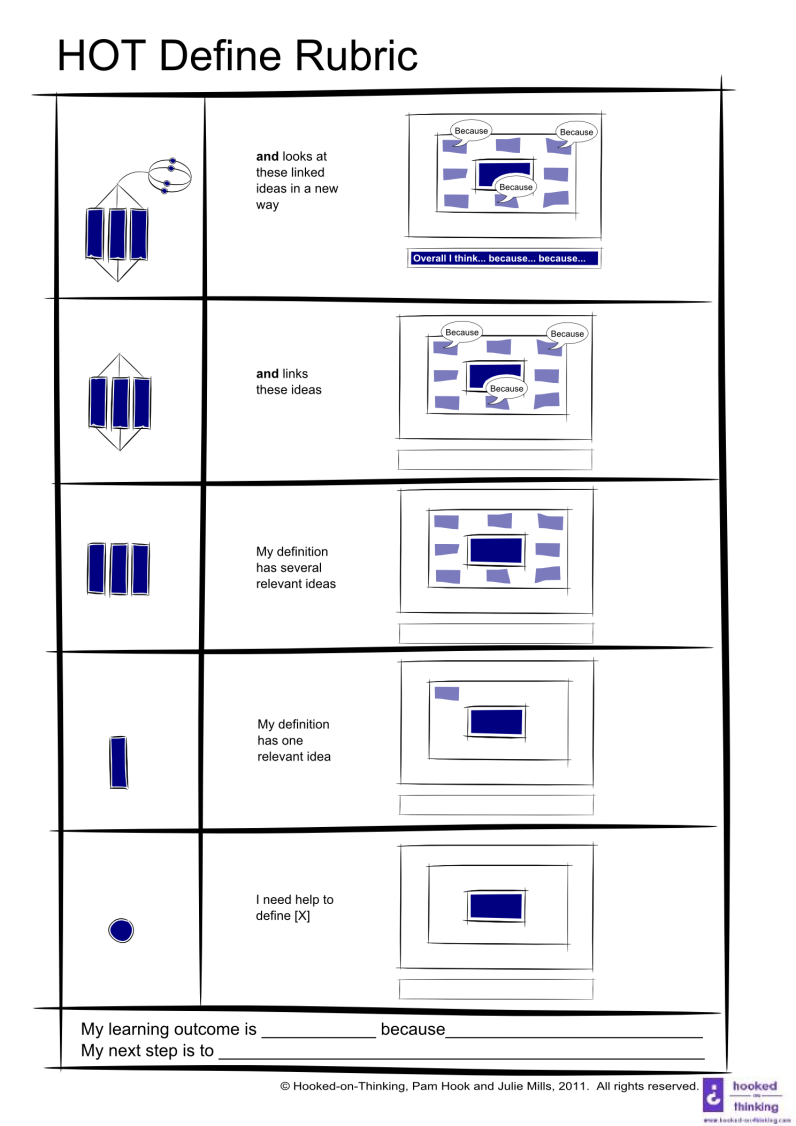 NZC to Thinking, Hogan’s Rubric
NZC L1- Few connections, 2+3 is different from 2+4
NZC L2 – More connections, place value, basic adding, developing language, still a scary world. 
NZC L3 – Good linear connections, derives x facts, no reasons, answer only, still mystified by magic.
NZC L4 – Good use of factors, mult, patterns, nth term, answer + reason, follows rules well, can investigate.
NZC L5 – Critical and will argue, copes with rates and ratio, reads well, developing broad knowledge, integrity. 
NZC L6 – Will write a better test for you or even suggest they do not need to be tested. Big picture thinkers.
Refer to SOLO. What is your rubric?
[Speaker Notes: Everyone should write their own Thinking Rubric. 

Task, get a peaceful space, some time, a glass of water and describe the typical thinking at each level of the NZC. Share and compare. 

The levels differ by increasing 
Literacy, language and grammar expectations
Knowledge and vocabulary
Connections to all previous knowledge
Challenge 
Complexity
Experience 
And there is more here.]
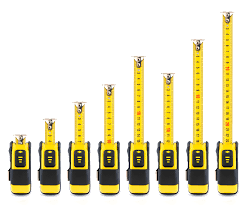 How to Measure Thinking
Every answer measures thinking so pretty much any thing works. 
Some work better than others…cheaper, faster, sharper. 
Examples in common use are PAT, AssTTLe, Item Bank, AMC. There are many.
I use one developed during SNP days by P Hughes and G Lomas. I refer to it as The LOMAS TEST. The research paper https://nzmaths.co.nz/sites/default/files/Numeracy/References/Comp08/SNPReport08_lomas_hughes.pdf  It was developed for secondary school use.
[Speaker Notes: Answers are generated by thinking. 

Find questions that generate thinking, collect  and use. 

I like the LOMAS/HUGHES test because it works really well to Level 6. Then other measures like AssTTLe and NCEA take over. 

The Aussie Maths Questions would be a useful guide. Most are at L4/5 however so it is a narrow measure.]
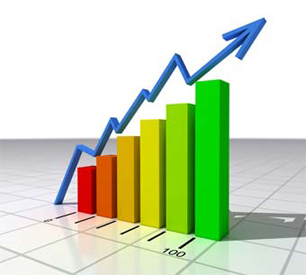 WWW
What are looking at?
Where is it?
What does it mean?

A nice Writing Frame for Statistical Interpretation
[Speaker Notes: Used to help students and teachers make sense of what the see. 
See “The eyes have it” by Chris Wild. 

I am reminding you what to do when you look at data.]
What?…- Cohort Overtime Example
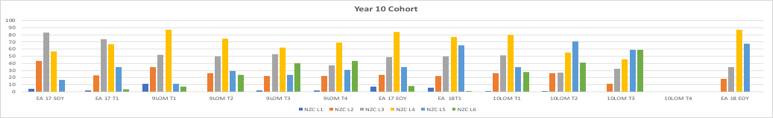 Here we see 10 cohort assessments of thinking. On the left  are two AssTTLe measures at the beginning of Year 9. Then a few weeks later the first of the LOMAS tests.  
EA1, LT1, LT2, LT3, LT4, EA2, then in year 10 a similar pattern.
About 200 students in this cohort.
[Speaker Notes: We are looking a a bar graph of all Term measures across 2 years.]
Where? …Cohort Overtime Example
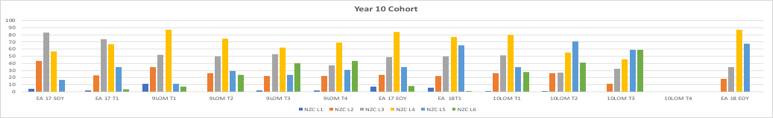 The colours are NZC level. 
Orange is NZC Level 2 , to green at NZC Level 6.
The ordinate axis is measured in number of students
The abscissa axis is measured in time or terms.
[Speaker Notes: The colours are the NZC levels. We want Yellow, Blue Green.]
W-Means? …Cohort Overtime Example
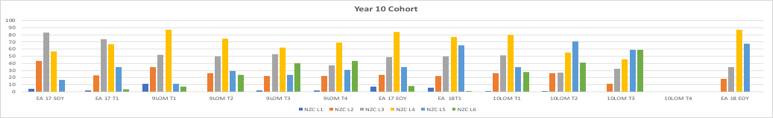 There is a steady building of blue and green, progress to L5/6
There is a dropping of grey L3 as students migrate into yellow NZC L4. 
There is a persistent orange echo! L2 kids who remain L2. Why?
[Speaker Notes: Most students, 80% or so attained Yellow, Blue, Green. This means these students will be successful in Year 11 NCEA L1. This knowledge is based on previous experience. All Blue and gree students will gain mostly Merit and Excellence. There are about 40 students who will struggle and will need the best teaching, nurturing and care. 

I notice a persistent echo of Level 2. These names do not appear to change. I wonder why?]
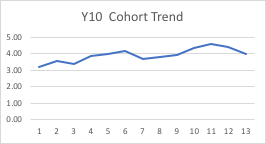 Another View
The abscissa numbers are the tests
The ordinate is the average NZC level for Cohort. 
Average 3.1 to peak 4.2 a end of year droop..
[Speaker Notes: The trend is increasing. It moves from about 3 to over 4. This is expectation gain of 1NZC Level in two years.]
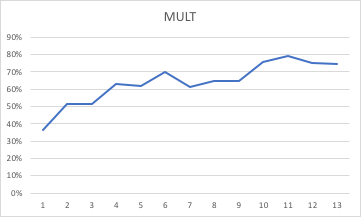 Another View
The abscissa numbers are the tests
The ordinate is % at Level 4 or better
80% of Year 11 guaranteed success in NCEA L1.
[Speaker Notes: Target Mult!

We tried to get to 80+%. The Year 9 data showed a strong chance of doing that. Teenagers at Year 9 become teenagers at Year 10 and many things change. 
They drop back from Year 9 firstly, the summer leak. 
Two terms later they have returned to the previous measure
Then Spring comes after Winter and the droop begins.

Year 10 students learn lots. They are undergoing a brain rebuild (M-Wallis research) and they are growing up and we are living in a very modern world.]
What would an HOD see?
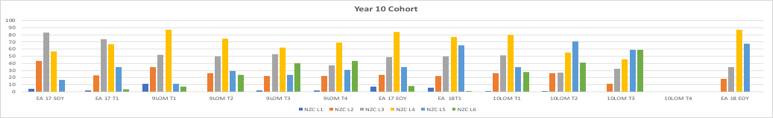 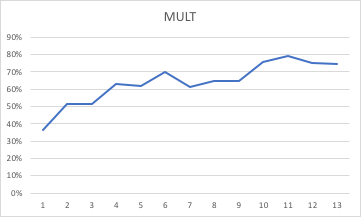 As an HOD am I happy with this picture?
What questions might I ask?
What plans might I make?
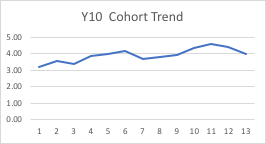 [Speaker Notes: Look at the data form a new perspective.]
Remember - WWW
What are looking at?
Where is it?
What does it mean?

A nice Writing Frame for Statistical Interpretation
What?...Class Overtime Example
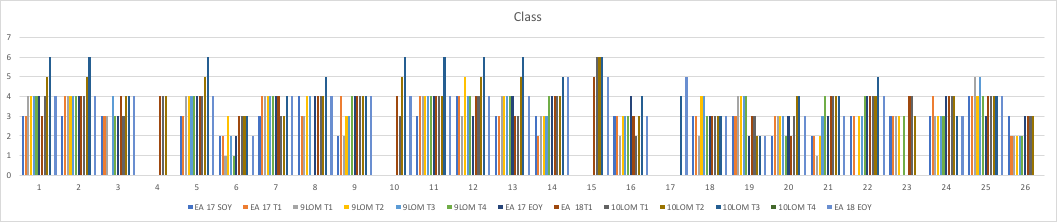 Here is a class of 26 Year 10 students of this cohort
The coloured bars for each student is the NZC measure  for each test
Most students started in Year 9 Term 1.
Where?...Class Overtime Example
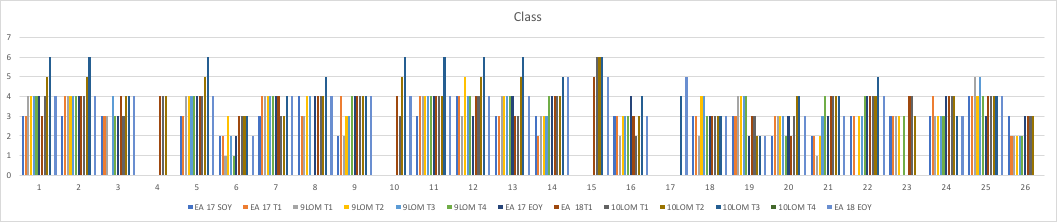 The bars range in height from NZC 2 to NZC 6, ordinate axis. 
Each student is different from all others
Most jumps are in single steps.
W-Means?...Class Overtime Example
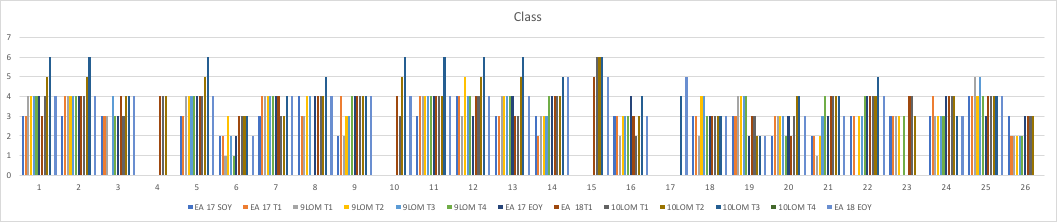 Each student has a story and learning is messy
Most students jump up and down. Some, like #5 are angels. 
Some like #26 are stuck on one level, reluctant learners 
A level should take 2 years to complete so we should expect at least one jump.
[Speaker Notes: Higglety-pigglety messy learning. Never trust one test. It is a measure from that day and does not ask the thousand other questions we could have asked.]
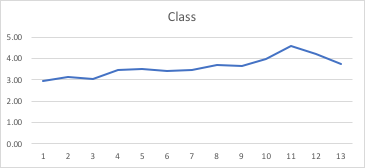 Another View
This class began as a typical Year 9 intake, at L3 or thereabouts
They settled and made steady progress and are now humming along. 
The Term 3 measure is class average 4.3NZC. Pretty useful. 
And the EOY EAssTTLe test hit them all pretty hard.
[Speaker Notes: Talk]
What would a class teacher see?
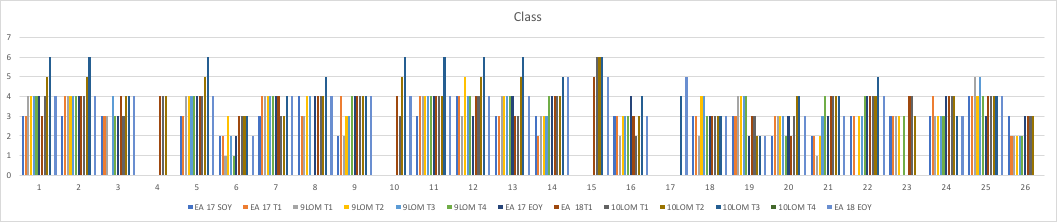 As the class teacher am I happy with this picture?
What questions might I ask?
What plans might I make?
[Speaker Notes: Talk]
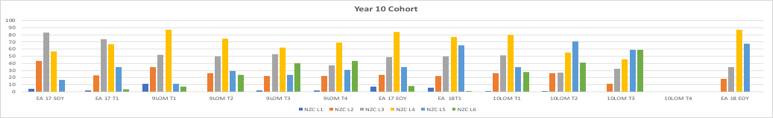 What do I see?
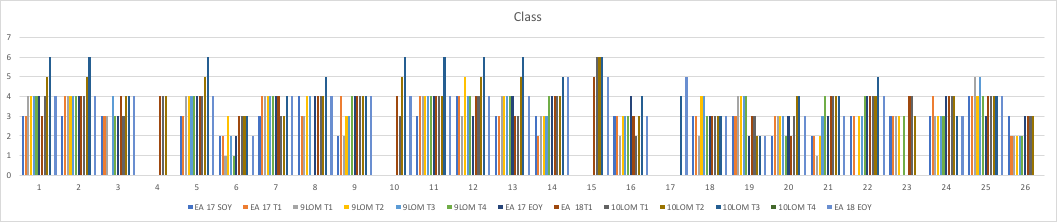 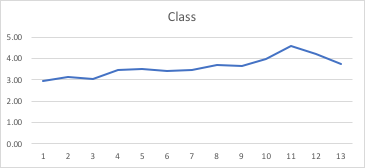 I see learning is messy
I know none of this data considers any topic or class test
Students bob around but trend upwards as they get older
I see individual stories to which a teacher is privy
This is rich data.
[Speaker Notes: Talk, what do you see?]
My Comments for a Class
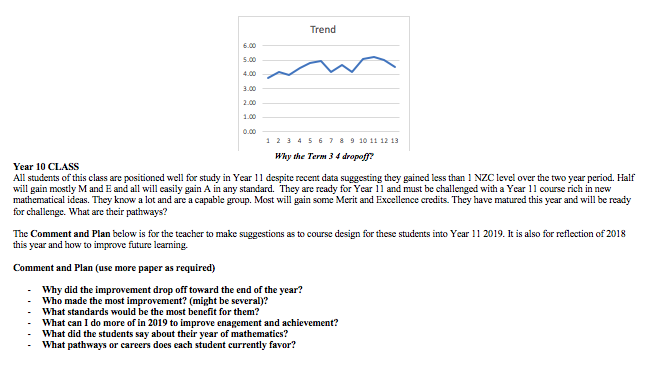 This is Measuring and Monitoring Overtime.
What have you learned?
Is this something you want established?
Can you tell an NZC thinking level from a students answer? (Progression)
When a student critiques you (a bit of lip perhaps), do you see that as NZC L5 Critical Thinking being developed?
Do you know how many NZC  levels are in your classroom?
Did you know a student might be L2 one day, one moment and L3 or 4 the next?
Is it true we possess all NZC levels at all times but choose to use one?
[Speaker Notes: Talk.]
Le Fin
Thanks you and I hope you are pondering
This has been used for BOT and P reports
You could select most improved students instead of 1st, 2nd …
You could do a lot of Year 11 planning based on this

Jim Hogan, ACC 572, jimhogan2@icloud.com 

http://services.education.govt.nz/pld/information-for-principals-and-school-leaders/accessing-centrally-funded-pld/
[Speaker Notes: PLD at http://services.education.govt.nz/pld/information-for-principals-and-school-leaders/accessing-centrally-funded-pld/]